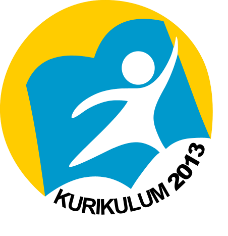 PERMASALAHAN YANG TIMBUL AKIBAT GLOBALISASI
Kerawanan pangan
	Laju konversi lahan pertanian yang nyaris tak terkendali dan menurunnya jumlah rumah tangga usaha pertanian sesungguhnya hanyalah sekelumit dari sekian banyak masalah yang melingkupi sektor pertanian. Keengganan menjadi petani adalah masalah terbesar yang masih harus dituntaskan.
Bermunculannya masalah di perkotaan dan pedesaan
	Berkembangnya kawasan perkotaan sebagai pusat perkembangan industri di era globalisasi telah mengakibatkan maraknya urbanisasi, yakni perpindahan penduduk dari desa ke kota. Pada tahun 1800-an, Hauser dan Schnore mencatat hanya 3 persen populasi dunia hidup di kota. Namun, sekitar tahun 2000-an, Massey  menyatakan bahwa tak kurang dari setengah populasi dunia telah bermukim di perkotaan dan jumlah ini kian meningkat. Pertumbuhan populasi perkotaan yang tak terkendali jelas akan menimbulkan masalah karena pengembangan infrastruktur sulit menyamai laju kebutuhan dari penduduk yang terus bertambah jumlahnya.
Pudarnya jati diri bangsa
	Di era globalisasi, interaksi kultural terjadi melalui perkembangan media massa, terutama televisi, film, musik, bahan bacaan, dan media lainnya. Bersamaan dengan itu, masuk pula sejumlah paham dari negara Barat yang kurang bersesuaian dengan kebudayaan Indonesia, di antaranya :


Individualisme, yaitu suatu paham yang mementingkan kepentingan diri sendiri (individu).
Materialisme, yaitu suatu paham yang selalu memandang segala sesuatu berdasarkan materi atau harta benda.
Sekularisme, yaitu suatu paham yang menilai bahwa manusia tidak terikat pada nilai-nilai agama, melainkan hanya mengutamakan akal pikiran dan pendekatan ilmiah rasional belaka.
Hedonisme, yaitu suatu paham yang menganggap bahwa kesenangan atau kenikmatan duniawi merupakan tujuan hidup dan tindakan manusia.
Ketergantungan teknologi
	Bagi negara yang memilih jalur industrialisasi untuk mencapai pertumbuhan ekonomi tinggi, tentu adalah keniscayaan untuk mengharapkan alih teknologi dan pengalaman dari negara-negara maju yang telah terlebih dahulu menuai kemajuan dari sektor industri. Namun, tanpa disadari, hal ini akan menimbulkan ketergantungan yang melemahkan bangsa. Logikanya sederhana. Jika bangsa Indonesia tergantung terhadap negara tertentu dalam penyediaan teknologi untuk kebutuhan industrinya, maka Indonesia akan berada dalam posisi lemah. Mengapa demikian ? Karena negara tersebut akan leluasa menentukan harga, bahkan mengajukan berbagai persyaratan tambahan agar teknologi yang dibutuhkan tetap tersedia. Untuk berpaling ke negara lain tak semudah membalikkan telapak tangan, sebab tidak banyak negara yang menguasai teknologi maju sesuai spesifikasi industri Indonesia.
Mewabahnya pornografi dan pornoaksi
	Hasil survei yang dilakukan oleh Gerakan "Jangan Bugil Depan Kamera (JBDK), sebuah lembaga swadaya masyarakat di Indonesia, menunjukkan bahwa selama tahun 2010, masyarakat Indonesia berada pada urutan keempat di dunia untuk pengakses situs pornografi. Ini sejalan juga dengan pemantauan Internet Monitoring Nasional ID-SIRTII, yang mencatat bahwa setiap muncul isu mengenai pornografi yang melibatkan artis atau selebritas, terjadi peningkatan konsumsi bandwidth Indonesia hingga mencapai 360 terabyte per jam.
QUIZ
Bagaimanakah globalisasi dapat menimbulkan kerawanan pangan?
Jelaskan sejumlah paham dari negara Barat yang kurang bersesuaian dengan kebudayaan Indonesia!
Salam Sosiologi !